visionSocialCustomer Webinar
April 28, 2016
1
Agenda
Why is better social media management important?
What is visionSocial?
Demo - an introduction to visionSocial
Best practices
CMS configuration
Questions
We are recording the webinar and will send out a link along with other materials within the next day or two.
visionSocial – Customer Webinar
2
Vision Products Team
Denise Petrulis, Director of Product Management
dpetrulis@visioninternet.com



Jake Sager, Product Manager
jsager@visioninternet.com 



Tom Humbarger, Product Marketing Manager
thumbarger@visioninternet.com
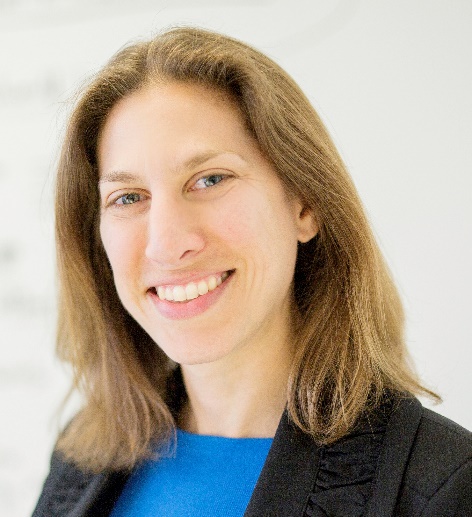 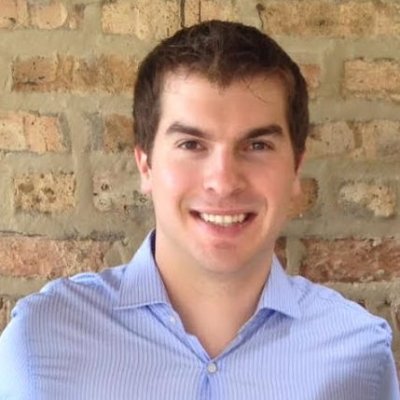 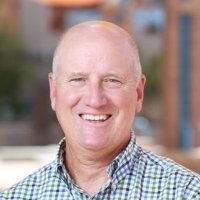 visionSocial – Customer Webinar
3
Social Media Challenges – What We’ve Heard
You’re overwhelmed with managing social media activity - and you want your posts to stand out:

Increase the efficiency of posting to social media accounts

Create better messages to engage your communities

Schedule their social media activity to maximize visibility
visionSocial – Customer Webinar
4
Social Media Pain Points – From Customer Survey
No time 

Approval 

Consistency 

Scheduling 

Keeping track 

Customization 

Security
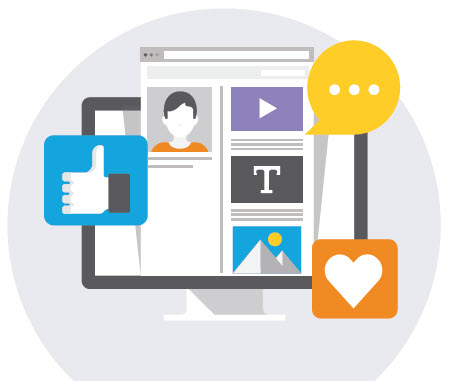 visionSocial – Customer Webinar
5
Majority of Our Customers Are Using Social Media
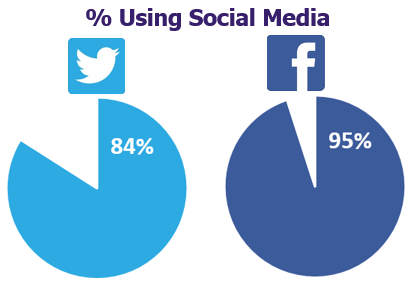 visionSocial – Customer Webinar
6
70% of Customers Manage Between 1 and 3 Accounts
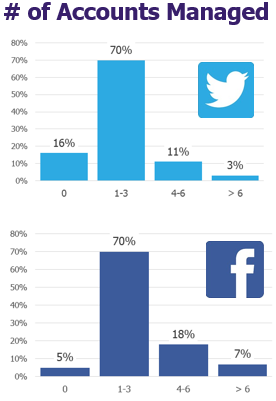 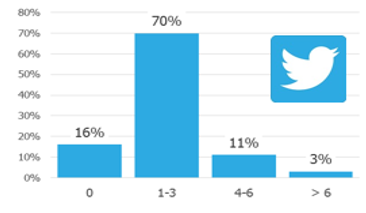 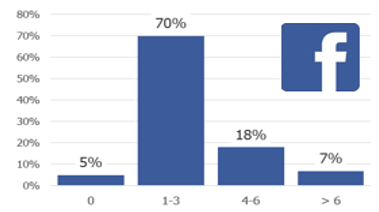 visionSocial – Customer Webinar
7
Vast Majority of Customers Post from Native Platforms
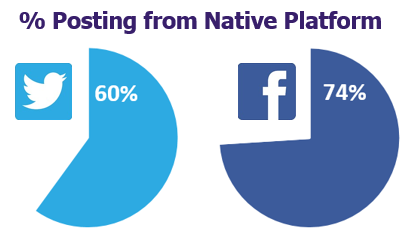 visionSocial – Customer Webinar
8
What is visionSocial?
Post what you want, when you want and where you want it.

Post to Facebook and Twitter directly from News and Events

Customize messages with text and images to increase engagement

Schedule posts to maximize visibility

Plan multiple posts across multiple channels to build campaigns
visionSocial – Customer Webinar
9
visionSocial = Social Media Management, Simplified
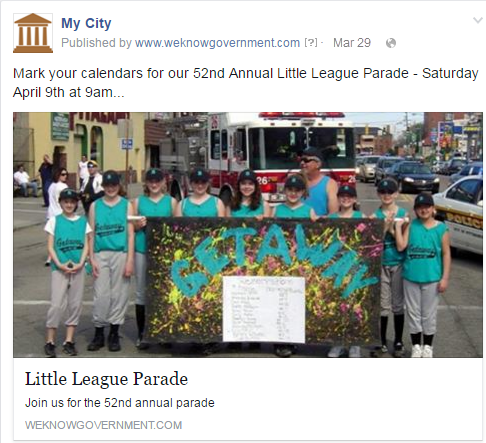 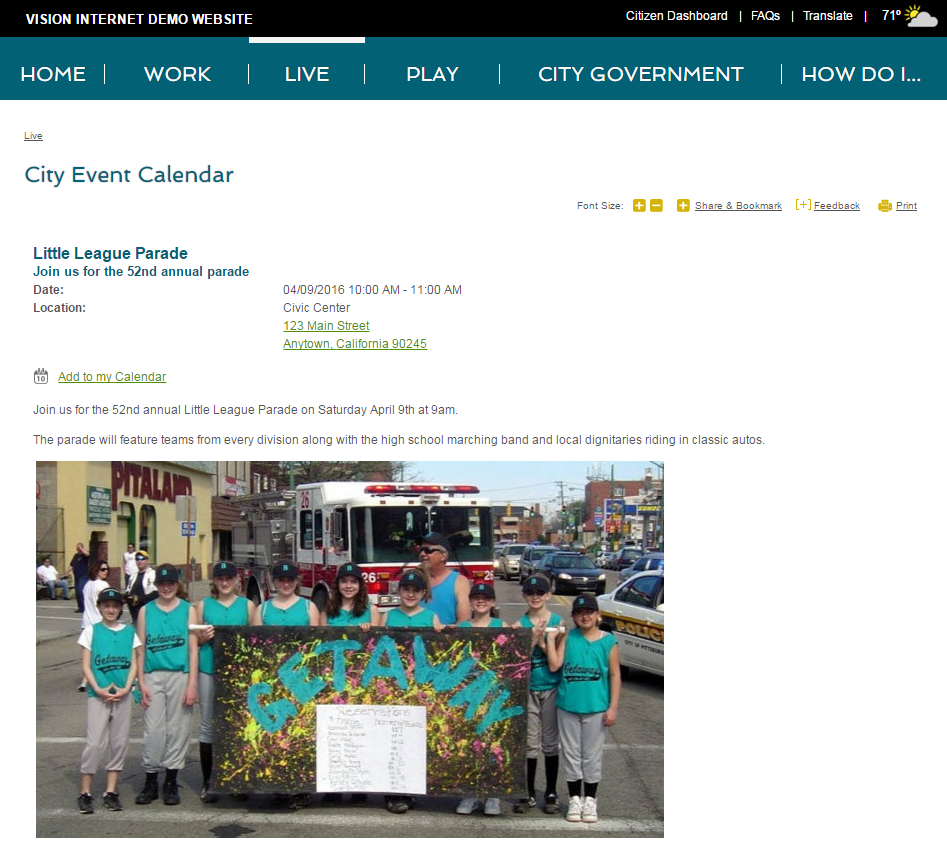 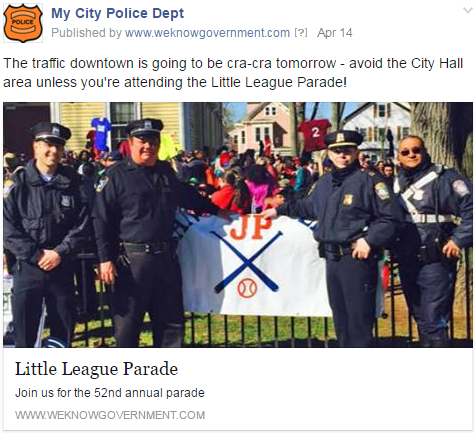 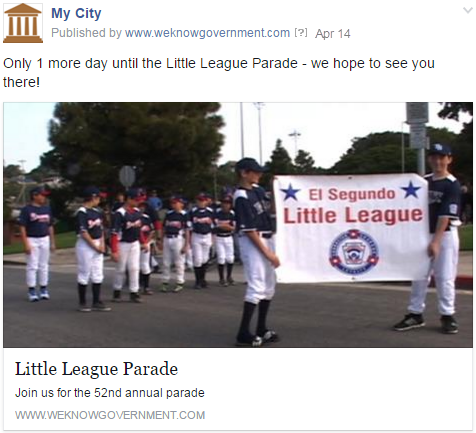 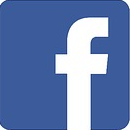 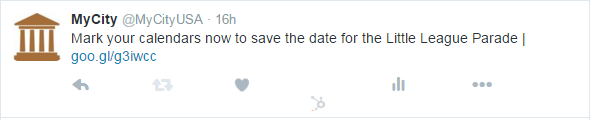 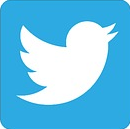 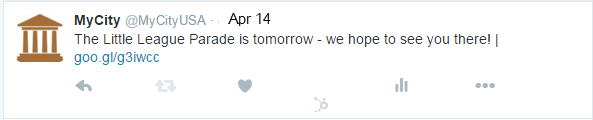 visionSocial – Customer Webinar
10
visionSocial Demonstration
visionSocial – Customer Webinar
11
Facebook Post Example – Default Message
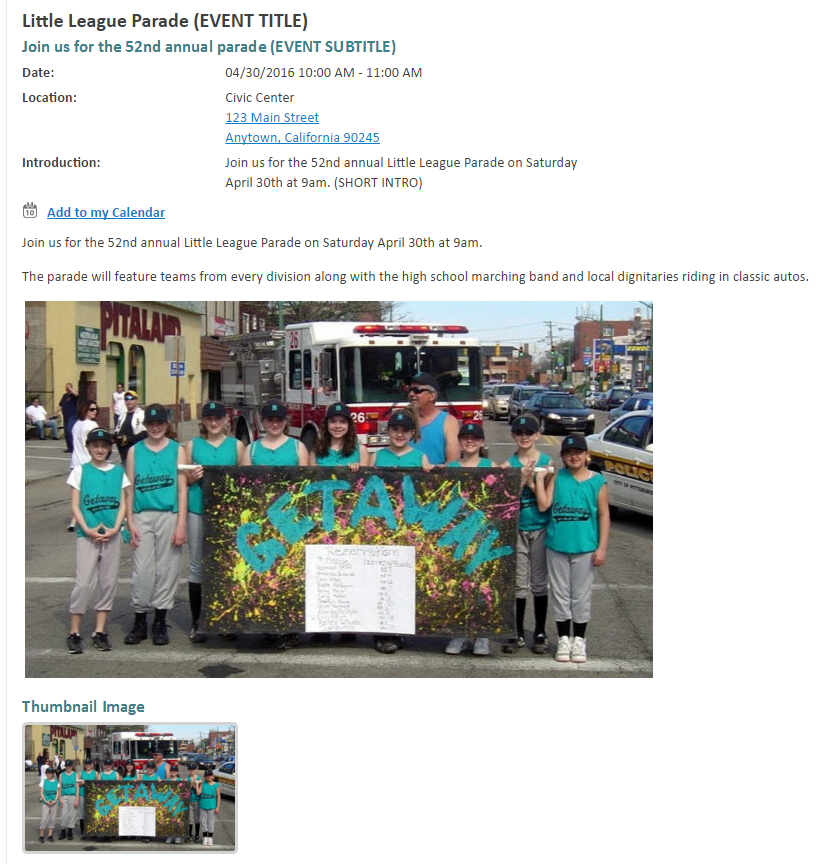 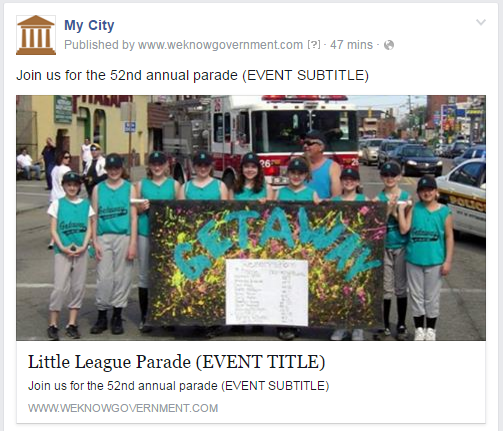 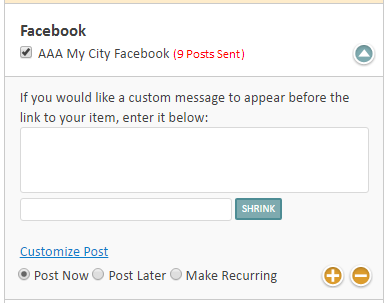 visionSocial – Customer Webinar
12
Facebook Post Example – Custom Message
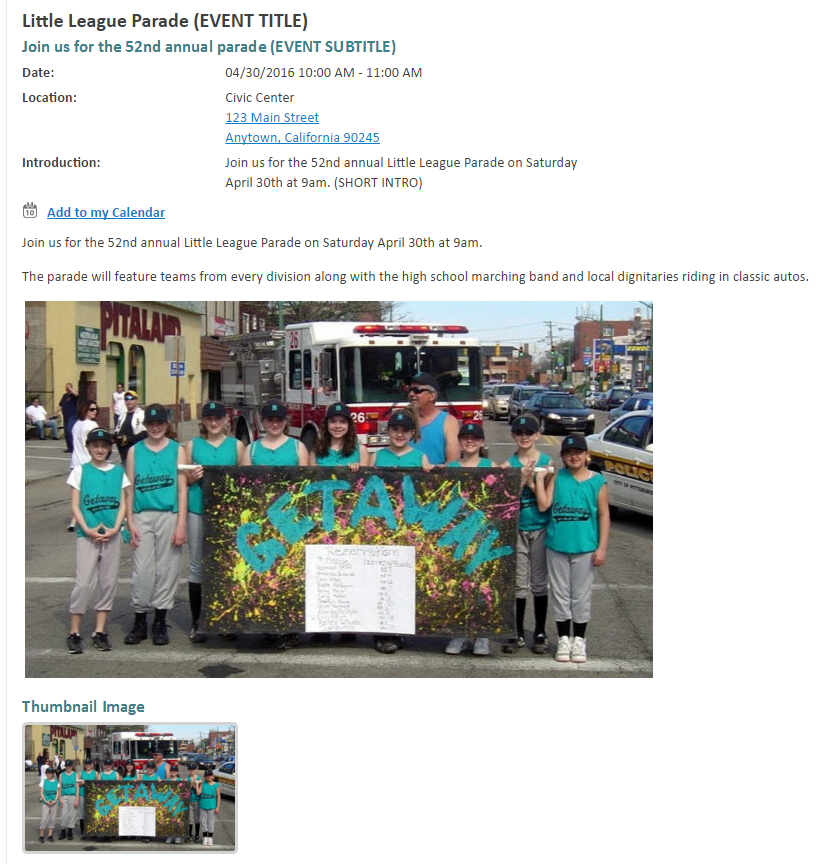 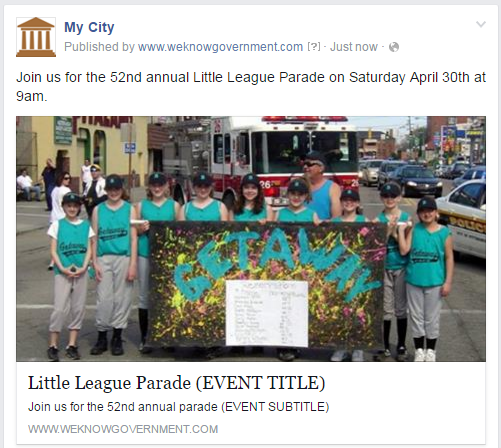 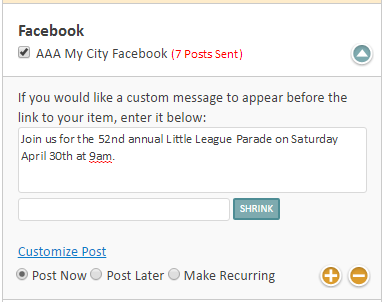 visionSocial – Customer Webinar
13
Facebook Post Example – Custom Message and Shrink URL
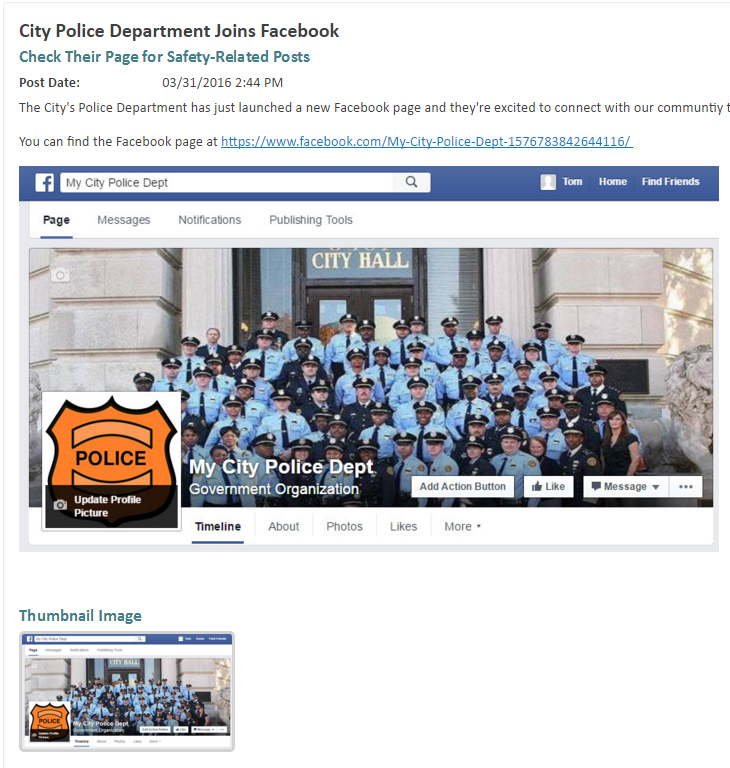 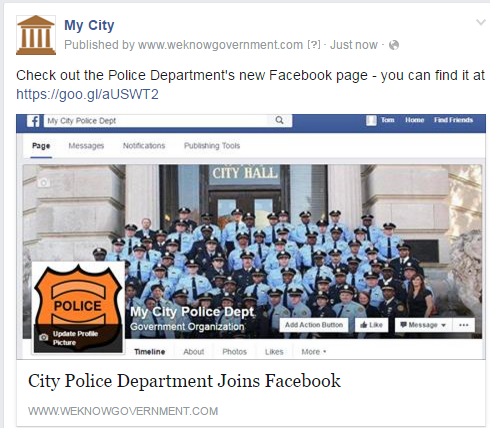 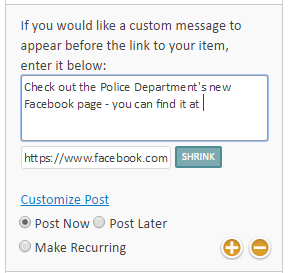 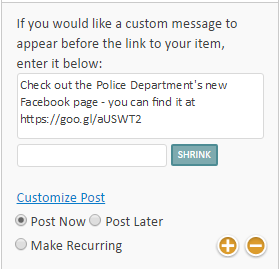 visionSocial – Customer Webinar
14
Twitter Example Posts
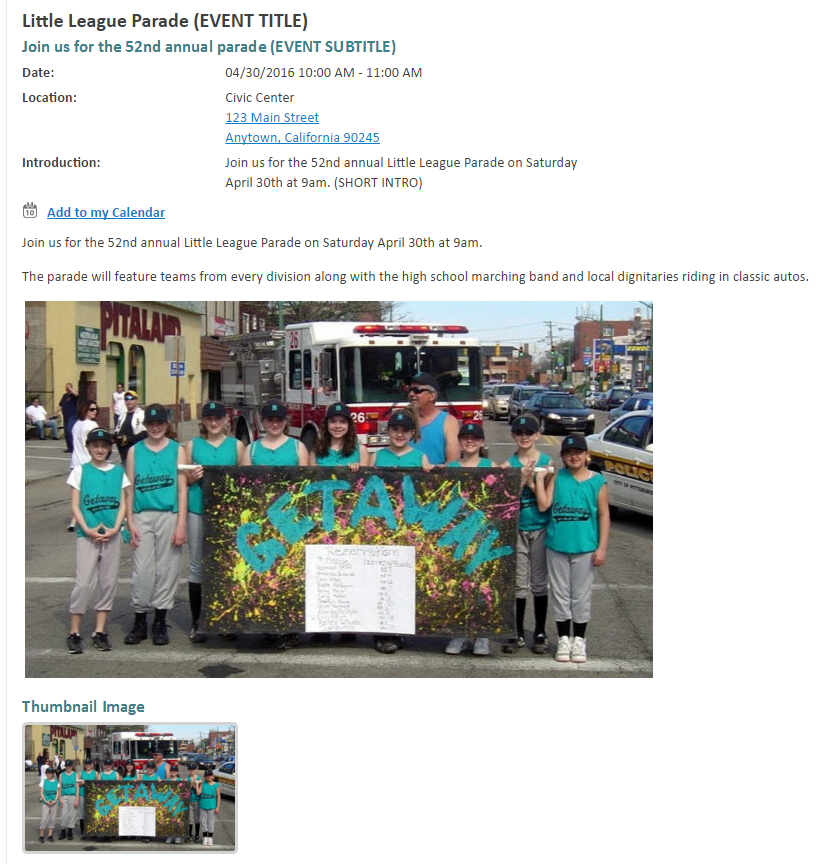 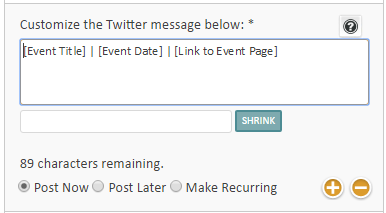 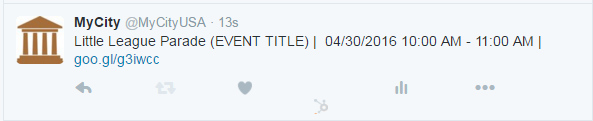 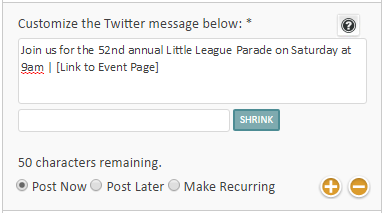 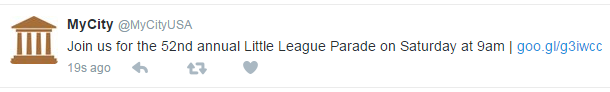 visionSocial – Customer Webinar
15
Social Media Best Practices
Customize your Facebook and Twitter messages to grab attention
Use images in Facebook posts to increase engagement
Schedule messages to match when your community is online
Post on a consistent basis
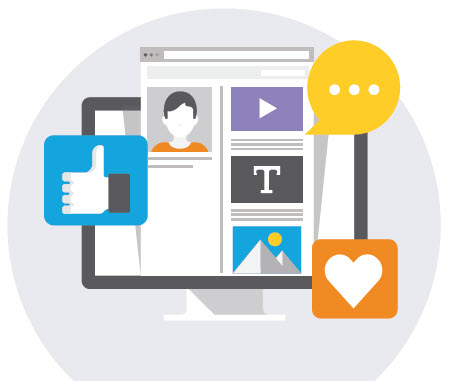 visionSocial – Customer Webinar
16
Spotlight on visionSocial in visionCMS
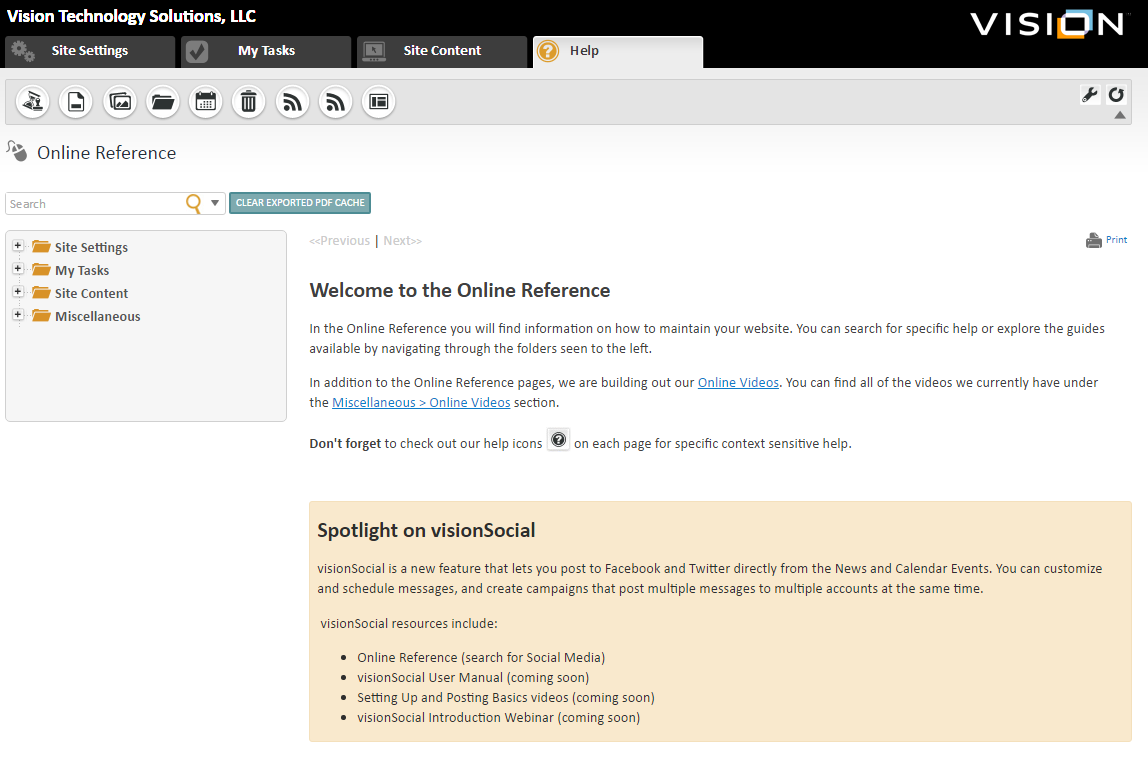 visionSocial – Customer Webinar
17
May 25th Roundtable Webinar on Using Social Media
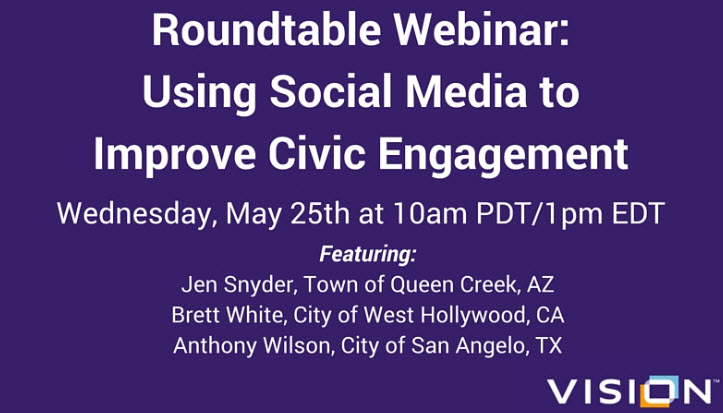 visionSocial – Customer Webinar
18
Social Media eBook with Local Government Leader Advice
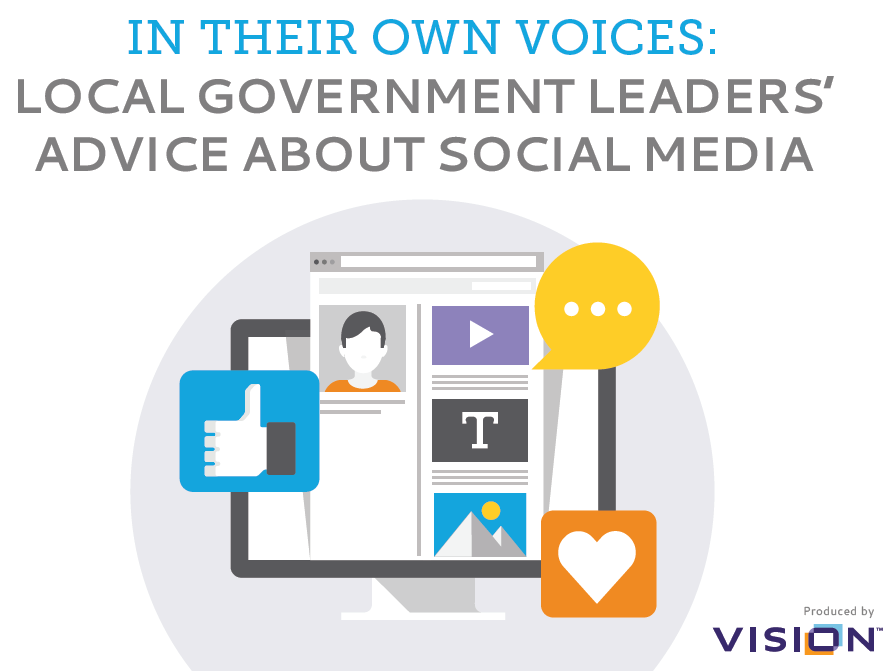 Key Themes
Focus your efforts
Have a plan
Make it a conversation
Commit to progress not perfection
visionSocial – Customer Webinar
19
visionSocial and Social Media Resources
CMS Online Reference (Help>Online Reference)

Video Overviews (Help>CMS Videos)

Social Media Webinar – Wednesday, May 25th (Using Social Media to Improve Civic Engagement)

visionSocial Power Hour – Tuesday, May 31st at 9am PDT

Social Media eBook (we will include a link in the follow-up email)

Follow Vision on social media
LinkedIn – linkedin.com/company/vision-internet
Twitter – twitter.com/visioninternet
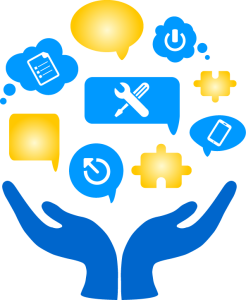 visionSocial – Customer Webinar
20
Questions and Answers?
Denise Petrulis, Director of Product Management
dpetrulis@visioninternet.com



Jake Sager, Product Manager
jsager@visioninternet.com 



Tom Humbarger, Product Marketing Manager
thumbarger@visioninternet.com
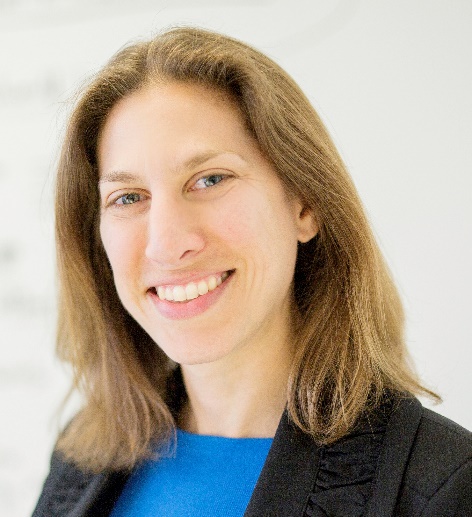 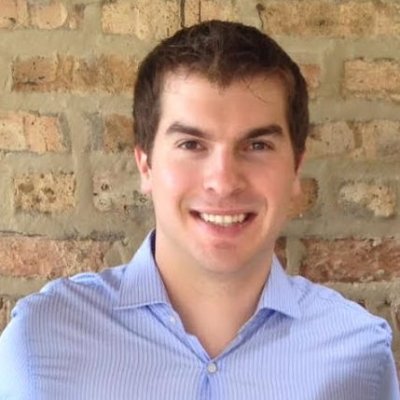 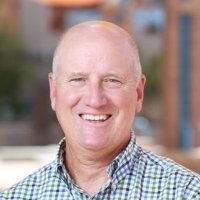 visionSocial – Customer Webinar
21